五代史伶官传序

欧阳修
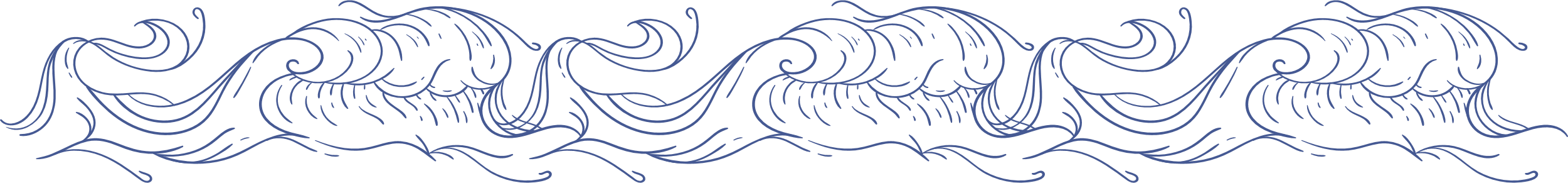 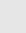 背景梳理：下面这段文字，进行断句，再翻译
庄宗既好俳优又知音能度曲至今汾晋之俗往往能歌其声谓之御制者皆是也其小字亚子当时人或谓之亚次又别为优名以自目曰李天下自其为王至于为天子常身与俳优杂戏于庭伶人由此用事遂至于亡
（《新五代史·伶官传》）
（后唐）庄宗既喜好滑稽戏，又通晓音乐，还能谱曲，到现在，汾州、晋州一带，很多人能唱他唱的歌，称为“皇帝亲自制作”的歌到处都是。他的小名叫亚子，当时有人叫他亚次。另外他又给自己取了个艺名，叫李天下。从他做王，到做天子，他常常与伶人一道在庭院里演杂戏，伶人因此而当权，最终导致灭亡。
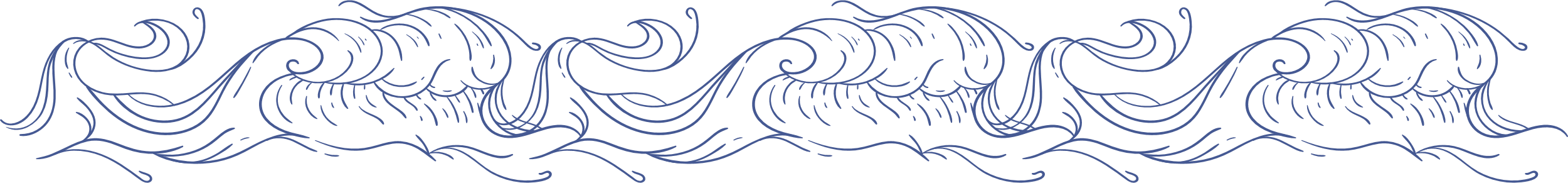 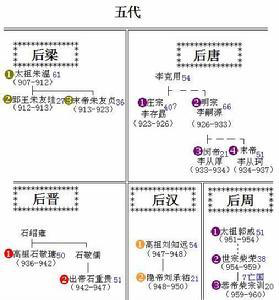 五代是唐朝灭亡后依次定都于中原地区的五个政权，是我国历史上一段大分裂时期。在短短的 53 年间，先后更换了四姓十四个国君，篡位、弑君现象屡见不鲜，战乱频繁，后唐庄宗就是其中被杀的一个。
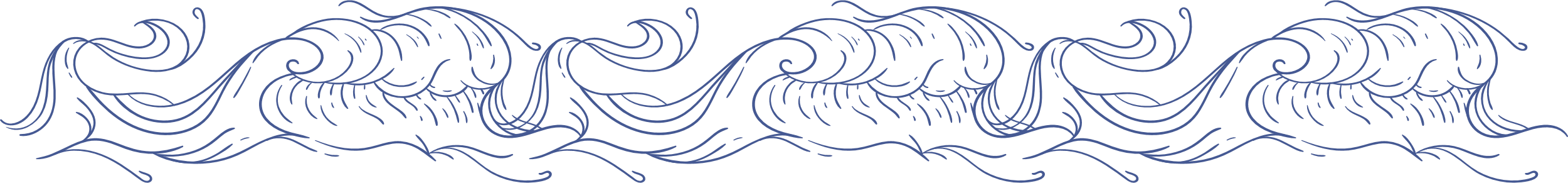 一、由史料支撑观点
二、史料裁剪简练概括
三、以史为镜，借古讽今
“史论”
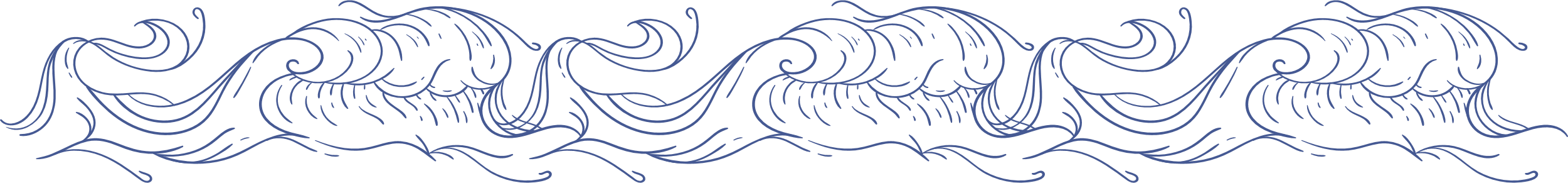 活动一
自读文本，提取史论观点。
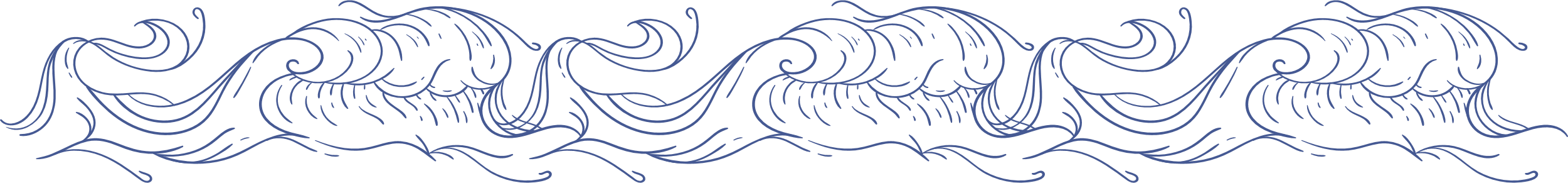 ①盛衰之理，虽曰天命，岂非人事哉！
②抑本其成败之迹，而皆自于人欤？
③忧劳可以兴国，逸豫可以亡身，自然之理也。
④夫祸患常积于忽微，而智勇多困于所溺，岂独伶人也哉？
梳理第2、3段的主要内容，并用短句的形式进行概括，内容包含人物、事件。
活动二
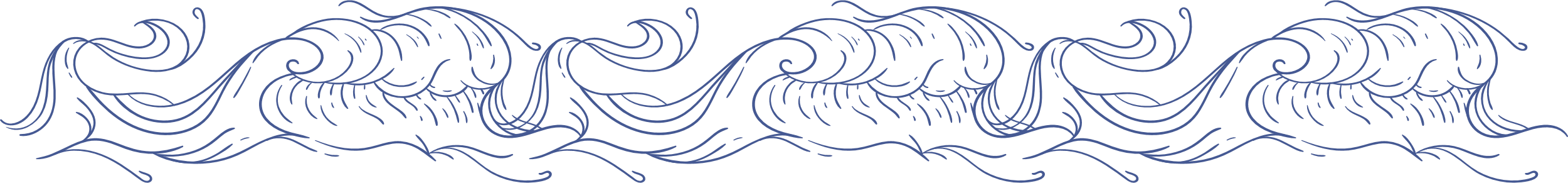 世言晋王之将终也，以三矢赐庄宗而告之曰：“梁，吾仇也；燕王，吾所立，契丹，与吾约为兄弟，而皆背晋以归梁。此三者，吾遗恨也。与尔三矢，尔其无忘乃父之志！”庄宗受而藏之于庙。其后用兵，则遣从事以一少牢告庙，请其矢，盛以锦囊，负而前驱，及凯旋而纳之。

      方其系燕父子以组，函梁君臣之首，入于太庙，还矢先王，而告以成功，其意气之盛，可谓壮哉！及仇雠已灭，天下已定，一夫夜呼，乱者四应，仓皇东出，未及见贼而士卒离散，君臣相顾，不知所归。至于誓天断发，泣下沾襟，何其衰也！岂得之难而失之易欤？抑本其成败之迹，而皆自于人欤？ 《书》曰：“满招损，谦得益。”忧劳可以兴国，逸豫可以亡身，自然之理也。
晋王临终赐箭嘱托，庄宗受箭实现父志
贼人反叛乱者四应，庄宗东逃身死国灭
作者从庄宗李存勖“高开低走”的人生历程得出“忧劳可以兴国，逸豫可以亡身”。这段史实能否有力支撑观点和结论呢？从语言形式、表达方式及表现手法等角度加以分析。
活动三
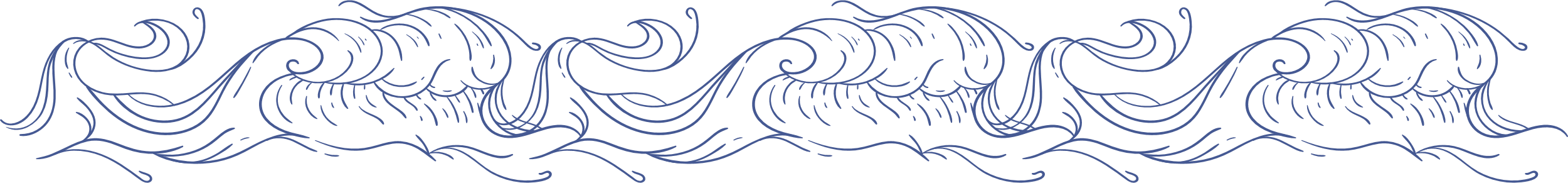 “借古讽今”的写法在这篇序文中是如何体现的，作者仅仅是为写伶人或写庄宗？结合作者生平和创作背景，解读本文的话外之音。
活动四
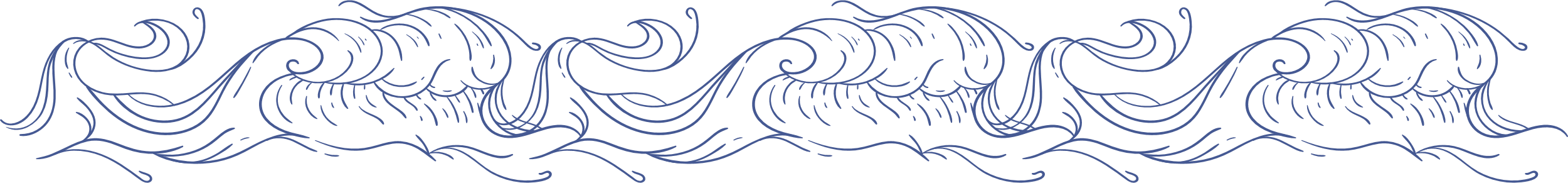 北宋王朝建立后，随着土地和财富的高度集中，北宋的统治集团日益腐化。由于北方少数民族的不断进犯，民族矛盾也日益尖锐。面对这种形势，北宋王朝不力求振作，对不断进犯的契丹、西夏妥协退让、屈辱求和。每年都向契丹纳银20万两，绢30万匹；向西夏纳银10万两，绢10万匹，茶3万斤。在这样的历史背景下，欧阳修想通过后唐庄宗李存勖的兴亡史进行讽谏。
抨击五代弑君杀父而缙绅之士安其禄立其朝的寡廉鲜耻的现象，达到《春秋》作而乱臣贼子惧的目的。
我所谓文，必与道俱。
                          ——苏轼《祭欧阳文忠及夫人文》
以治法正乱君。——欧阳修
        提出治国的方略，匡扶昏昧的君王，体现的正是读书人的使命担当。
言  何  道
1.治国之道
2.济世之道
3.君子之道
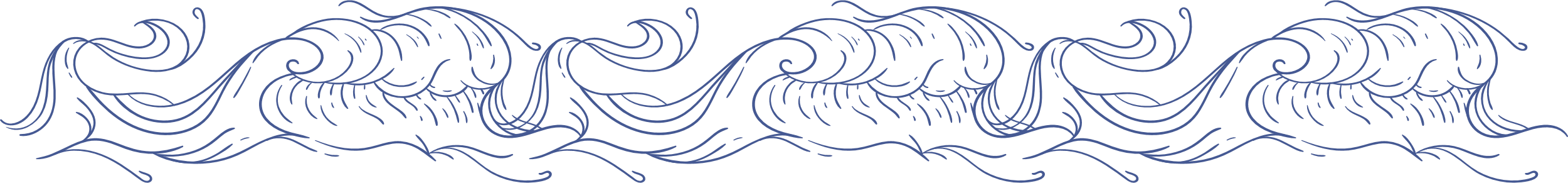 《宋史 欧阳修传》：“自撰五代史，法言词约，多取《春秋》遗旨。”
《文章精要》：“欧阳永叔《五代史》篇首有呜呼二字，固是事变可叹，亦是此等文字，遇感慨处便精神。”
《六一居士集叙》：“自欧阳子出，天下争自琢磨，以通经学古为高，以救时行道为贤，以犯颜纳谏为忠。
课堂小结：
完成板书上的思维导图。